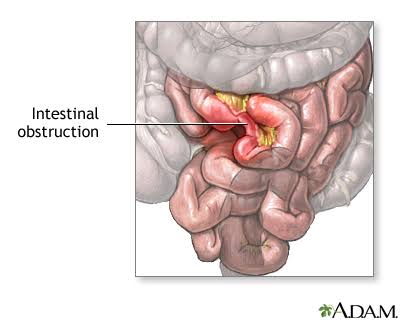 PARUL UNIVERSITY
RAJKOT HOMOEOPATHIC MEDICAL COLLEGE
INTESTINAL OBSTRUCTION
PREPARED BY: TUSHAR PARMAR 
YEAR: 3RD YEAR
DEFINITION
When there is pathological interference with the normal progression of the intestinal luminal contents distally, the condition is called intestinal obstruction.
Such obstruction may be due to mechanical obstruction of the intestine when it is called mechanical obstruction.
It may also occur from paralysis of the intestinal muscle so that the peristalsis of the intestine is lost, so is the progression of the intestinal contents. This is called paralytic ileus.
A. Mechanical Obstruction.— This includes :
1. OBSTRUCTION IN THE LUMEN may be caused by 
(i) meconium, 
(ii) Bezoars which may be trichobezoar (hair) or phytobezoar (fruit and vegetable fibres), 
(iii) gallstones, 
(iv) polypoid tumour of the bowel, 
(v) intussusception, 
(vi)impaction of barium or worms.
AETIOLOGY
2. LESIONS OF THE BOWEL WALL also cause intestinal obstruction These can be classified into —
(a) Congenital.—This includes (i) Atresia and stenosis; (ii) Megacolon (Hirschsprung’s disease), (iii) Meckel’s diverticulum; (iv) Imperforate anus; (v) Diverticuli.
(b) Traumatic.
(c) Inflammatory.— (i) Crohn’s disease; (ii) Ulcerative colitis (rare); (iii) Diverticulitis (rare).
(d) Neoplastic.— Various tumours of the small intestine and large instestine also cause obstruction.
(e) Miscellaneous.— (i) Radiation therapy; (ii) Iatrogenic stricture following intestinal anastomosis;(iii) Potassium induced stricture.
3. LESIONS EXTRINSIC TO THE BOWEL are important causes of intestinal obstruction. These are :
(a) Adhesive band constriction or angulation by adhesion.— This is a leading cause of small intestinal obstruction. This may follow previous surgery or inflammation. Adhesions may produce kinking or angulation of the intestine or create bands of tissue that compress the bowel.
(b) External hernia is the second common cause of mechanical small intestinal obstruction. Inguinal, femoral, umbilical and incisional hernia are important causes of bowel obstruction.
(c) Volvulus.
(d) Extrinsic masses e.g. (i) Haematomas and abscess may press on the bowel and cause obstruction (ii) Neoplasms outside the bowel can also press on it to cause obstruction, (iii) Annular pancreas, (iv) Abnormal vessels may cause such obstruction, which of course is extremely rare
B. Paralytic ileus.—The causes of paralytic ileus can be divided into two categories; (a) Abdominal causes and (b) Systemic causes.
(a) Abdominal causes include 
(i) intestinal distension, 
(ii) peritonitis and 
(iii) retroperitoneal lesions e.g. retroperitoneal haemorrhage, retroperitoneal sarcoma, distension of the ureter etc.
(b) Systemic causes include 
(i) electrolyte imbalance particularly hypokalaemia and 
(ii) toxaemias.
Classification
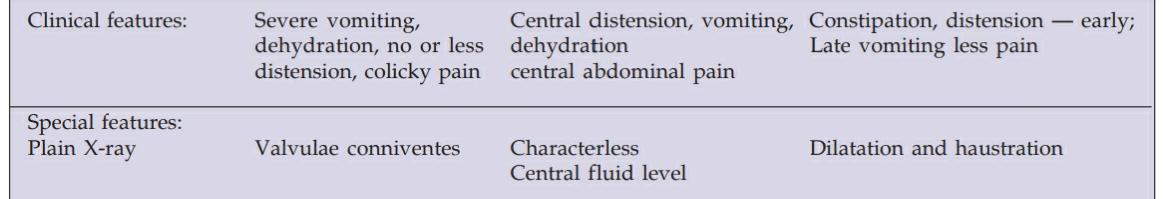 Depending on Type of Obstruction
1.Acute: Common in small bowel. 
2. Chronic.
3. Acute on chronic: Common in large bowel. 
4. Closed loop obstruction.
Changes proximal to the bowel obstruction:
Intestinal obstruction
↓
Increased peristalsis.
↓
Becomes vigorous
↓
Obstruction not relieved
↓
Peristalsis ceases.
↓
Flaccid, paralysed, dilated bowel
PATHOLOGY
Fluid collects just proximal to the obstruction which is derived from saliva, stomach, pancreas and intestine. Because of oedema and inflammation absorption decreases, sequestration of fluid from the circulation into the lumen occurs and bacteria (E. coli, Klebsiella, anaerobes, bacteroides and other organisms) multiply, toxins are released toxaemia occurs. This leads to severe dehydration,electrolyte imbalance.
Proximal to the collected fluid, air accumulates(derived from swallowed air (70%), diffusion from blood into the lumen (20%), from digested product and bacterial action (10%)), in which, main component is nitrogen (90%) and also hydrogen sulphide. During vigorous peristalsis air enters the distal fluid, results in churning, is the reason to cause multiple air-fluid levels in plain X-ray abdomen.
Defective absorption, decreased fluid intake, loss of fluid by vomiting, sequestration of fluid into the bowel lumen – leads into severe dehydration, fluid and electrolyte imbalance.
Inflammatory response in the bowel wall (intramural inflammation) causes accumulation of activated neutrophils and macrophages in the muscle wall which release reactive enzymes and cytokines. These substances damage secretory and motor process of muscle leading into dilatation of the bowel. Increased release of nitric oxide in muscle wall and production of intramural reactive oxygen metabolites alter gut motility and permeability.
Intestinal wall hypoxia is also the cause for dilatation.
In first 12 hours of obstruction, there is only decreased absorption which causes accumulation of fluid and electrolytes in the lumen.
After 12 hours, there is also increased intestinal secretion causing further accumulation of the fluid.
Accumulation of bacterial toxins, bile salts,prostaglandins, and mucosa derived free radicals, VIP – all increases the luminal secretion of fluid in obstructed bowel.
Dilatation of bowel wall increases intraluminal pressure which exceeds the bowel wall venous pressure causing ischaemia which causes further dilatation and ischaemic injury. This leads into eventual blockage of arterial perfusion causing bowel wall necrosis/gangrene.
Increased bacterial colony in the bowel (Normal flora is less than 106 colonies/ml in jejunum and 108 colonies/ml in the ileum) due to altered luminal content and environment → multiplication → toxins → further mucosa damage → disrupted mucosal defense/ barrier/integrity → translocation of bacteria across mucosa into submucosa and also absorption of bacterial and other toxins into the circulation →bacteraemia/toxaemia/septicaemia/SIRS/MODS.
Factors causing systemic problems in intestinal obstruction
• Dilatation of the bowel
• Decreased absorption across mucosa
• Increased secretion into the lumen
• Intramural inflammation and hypoxia
• Increased intraluminal pressure
• Venous congestion and increased venous pressure
• Disrupted mucosal barrier → bacterial translocation
Initially venous return is impaired.
↓
Congestion, oedema of bowel wall occurs which turns purple.
↓
Later this jeopardizes the arterial supply.
↓
Loss of shineness, blackish discolouration,loss of peristalsis.
↓
GANGRENE.
↓
Perforation occurs.
↓
Bacteria and toxins migrate into the peritoneum.
↓
PERITONITIS.
Changes at the site of the obstruction:
When there is obstruction in the large bowel, with ileocaecal valve competence (40%), pressure increases in the caecum.
↓
Stercoral ulcer in the caecum.
↓
Gangrene.
↓
Perforation.
↓
Peritonitis (Faecal)
Perforation also can occur at the site of obstruction due to the malignant growth.
Closed loop obstruction also can occur when bowel get obstructed at both proximal and distal parts of the loop of the bowel. It can occur in external or internal hernias, volvulus, etc. Necrosis and perforation are both common at obstructed site and over the convex summit of the bowel content.
Closed loop obstruction:
Abdominal pain:
– Initially colicky and intermittent: later continuous and severe.
– Pain is the first symptom to develop which is sudden and severe. Initial colicky pain suggests obstruction and eventual diffuse persistent pain suggests strangulation. Pain begins usually around umbilicus in small bowel obstruction.
– In small bowel obstruction, it is crampy, recurrent paroxysms occurring as short crescendo/decrescendo episodes (of 30 seconds).
– In large bowel obstruction, it is of longer episodes of minutes. (In paralytic/adynamic ileus, pain is diffuse and mild).
Vomiting:
– In jejunal obstruction, it is early and persistent.
– In ileal obstruction, it is recurrent occurring at an interval; initially bilious later faeculent.
– In large bowel obstruction, vomiting is a late feature.
Clinical Features
Distension:
– It is absent or minimal in case of jejunal obstruc-
tion
– Obvious with visible intestinal peristalsis (VIP) and borborygmi sounds in case of ileal obstruction—Step ladder peristalsis.
– It is enormous in case of large bowel obstruction.
Constipation:
– It is absolute, i.e. neither faeces nor flatus is passed.
Dehydration:
– Leads to oliguria → renal failure.
Features of toxaemia and septicaemia:
– Tachycardia, tachypnoea, fever, sunken eyes, cold periphery.
A thorough examination must be done with particular attention to a few points.
Tachycardia and hypotension indicate severe dehydration and/or peritonitis. The degree of dehydration is estimated by examination of the skin turgor and moisture of the mucous membrane. Fever suggests strangulation. It must be remembered that simple mechanical obstruction within first 24 hours yield surprisingly few abdominal signs. In strangulated obstruction patient appears very ill during this early period
PHYSICAL EXAMINATION
In early stage visible peristalsis may be the only sign present particularly in these individuals with long standing obstruction. 
One must look for surgical scars, indicative of previous surgery (which indicates adhesion or cancer). 
Abdominal distension is a late sign of intestinal obstruction. But one must exclude distension due to ascites. 
In the latter case there will be fluid thrill, shifting dullness and fullness in the flanks. 
All hernial orifices must be inspected. This will diagnose many obscure hernias (even strangulated) to be the cause of intestinal obstruction.
Inspection
During colic there may be muscle guarding. 
Slight tenderness may be present between attacks of pain. 
Tenderness and rigidity at the site of obstruction usually indicate strangulation. 
Rebound tenderness (Blumberg’s sign).suggests peritonitis and likelihood of strangulation. 
Abdomen should be thoroughly palpated to exclude presence of mass (lump) which may be present in intussusception, neoplasms and abscesses Again all the hernial orifices should be palpated to exclude presence of hernia (impulse on coughing should be tried)
PercussionTenderness on light percussion suggests strangulation.
Palpation & Percussion
It is of great value. In simple mechanical obstruction — during attacks of colic the bowel sounds become loud, high-pitched and metallic. 
In paralytic ileus occasional isolated bowel sound may be heard. In presence of strangulation, bowel sound is completely absent at that region.
Rectal Examination should be performed in all cases of intestinal obstruction. Presence of mass on rectal  examination within or outside the lumen will give a clue to the diagnosis. 
Most of rectal cancers are within the reach of the rectal examination finger. It should be noted presence or absence of faeces in the rectum. Absence of faeces means the obstruction is higher up. If present, it should be studied for presence of occult blood, which indicates mucosal lesion e.g. cancer, intussusception or infarction.
Sigmoidoscopy examination should be done if colonic obstruction is suspected.
Auscultation
– Fever signifies inflammation in the bowel wall/
ischaemia/perforation.
– Hypothermia can occur when septicemia develops
due to lack of pyrogenic response. It suggests poor
prognosis.
Temperature
• Peritonitis
• Hypovolaemic and septic shock
 • Renal failure
• ARDS
 • Intra-abdominal abscess formation
 • Moribund status
Differential diagnosis
 • Paralytic obstruction
 • Pseudo obstruction
 • Ascites
Complications of intestinal obstruction
●The haematocrit rises roughly in proportion to the fluid loss. ●In the early stage there is little change in the concentration of sodium, potassium and chloride in the plasma.●White blood cell count is useful to differentiate various types of obstruction.●While a normal or slight rise in W.B.C. count indicates simple mechanical obstruction, a moderate increase in W.B.C. count (15000 to 20000) with marked polymorphonuclear predominance indicates strangulation and very high W.B.C. count (30000 to 40000) suggests primary mesenteric vascular occlusion. ●Serum amylase level is often elevated in intestinal obstruction due to entry of amylase into the blood by regurgitation from the pancreas because of back pressure in the duodenum. ●Serum amylase level also increases in strangulation due to peritoneal absorption of amylase after leakage of this enzyme into the peritoneal cavity through the dead bowel. ●There may be slight change in the pH and C02 to indicate metabolic alkalosis seen in upper intestinal obstruction due to considerable loss of acid gastric juice. ●Metabolic acidosis due to combined effects of dehydration, ketosis and loss of alkaline secretion is very common in distal intestinal obstruction
SPECIAL INVESTIGATIONS1. BLOOD EXAMINATION
– Multiple air-fluid levels.
– Proximal the obstruction → Lesser the air fluid level.
– Distal the obstruction → More the air fluid level.
Normally, three fluid levels can be seen in plain X-ray film—at fundus of stomach, at duodenum and often at caecum.
Plain X-ray abdomen:(initially supine abdominal X-ray is taken; later if needed X-ray in erect posture is taken if perforation is suspected).
Barium (micro bar solution) enema or gastrograffin contrast enema X-ray is useful in intussusception. (Barium meal is usually contraindicated in acute intestinal obstruction.
US abdomen is useful to see dilated bowel and fluid in the peritoneal cavity. It is better than X-ray but not as good as CT scan. It has got 95% sensitivity; 80% specificity; 80% accuracy. Doppler US is useful indetecting strangulation.
CT scan is very reliable investigation for intestinal obstruction. It has got 93% sensitivity; 94% accuracy and 100% specificity. In CT scan small bowel loop > 2.5 cm suggests dilatation. It can show dilated loop, transition zone and collapsed part which are definitive features of intestinal obstruction. It can also give idea of changes in the bowel wall, ischaemia,strangulation, mesenteric oedema and thickening.
●Nasogastric aspiration: To reduce toxic effects, to reduce bowel distension which indirectly improves pulmonary ventilation and to reduce possibility of aspiration pneumonia.
• Replacement of fluid and electrolytes.
• Antibiotics: Ampicillin, gentamycin, metronidazole, cephalosporins.
• Blood transfusion: FFP or platelet transfusions are often needed in critical patient.
• ICU critical care: systemic management of complications like ARDS, DIC, SIRS are important. If there is hypotension, dopamine/dobutamine are also needed.
• CVP for fluid and monitoring: PCWP (pulmonary capillary wedge pressure) monitoring are often needed in haemodynamically unstable patient.
MANAGEMENT (a) fluid and electrolyte therapy, (b) decompression of the bowel and (c) timed surgical intervention to relieve the obstruction.
Immediate laparotomy is done and the site (by finding the junction of dilated proximal and collapsed distal bowel) and cause of the obstruction is identified. The obstruction is relieved.
If bowel is not viable resection and anastomosis is done. A good peritoneal wash is given and the abdominal cavity is drained.
Abdomen is closed in layers using nonabsorbable sutures (polyethylene, polypropylene, nylon).Often tension sutures are required.
Small bowel can be decompressed using Savage’s decompressor.
In case of right-sided colonic obstruction, right hemicolectomy with ileocolic anastomosis is done.
In case of left-sided colonic obstruction, left hemicolectomy (resection) and colo-colic anastomosis is done with a defunctioning colostomy (right-sidedvtransverse) which is closed after 6 weeks.
Obstruction due to rectosigmoid growth with patient being severely ill—Hartmann’s operation can be done to save the life of the patient wherein distal stump after removal of the growth is closed, proximal colon is brought out as end colostomy.
Surgery
• Pelvic abscess.
• Subphrenic abscess.
• Biliary or faecal fistulas.
• Burst abdomen.
• Bands and adhesions.
• Incisional hernias.
Postsurgery Complications
IntussusceptionDefinitionIt is telescoping or invagination of one portion (segment) of bowel into the adjacent segment. Usually proximal part invaginates into distal one
1. Antegrade  Most common.2. Retrograde• Rare (jejunogastric in gastrojejunostomystoma).•  It can be single or multiple (rare).•  It can be ileo-colic (most common type, 75%), colocolic,ileoileocolic, colocolic.•  It is common in weaning period of a child (common in male), between the period of 6-9 months.
Types
1. Common in healthy male baby within 6-9 months of age. 2. Usually there is some cause for the abnormal peristalsis.    (i)    (a) Defective diet or change of diet leading to        (b) Change in bacterial flora.             (c) Inflamed Peyer's patch as a result of the above changes.      (ii) Diverticulum, polyp, etc. 3. It is common in the ileo-caccal region :   (i) Preponderance of lymphoid tissue in the region, consequently infection causing enteritis and violent peristalsis. chance of local infection causing enteritis and violent peristalsis    (ii) The terminal part of the ileums very narrow and can go in easily.   (iii) Caecum and ascending colon are very mobile in infants.    (iv) The ileo-caecal valve in infants is large and protrudes into the lumen of caecum.    (v) Bloodless fold of Treves guides the intussusception.
Aetiology
1. Patient is usually a healthy male baby2. Age  within first two years of life (usually 6 to 9 months)3. A history of dysentery or diarrhea may be elicited 4. Acute pain in the abdomen in colicky in nature characterized by sudden cry. The pain occur intermittently at an interval of few minutes and manifested by the cry of the child5. Vomiting in Marked 6. Bowels move after the onset of pain, but in the latter stage, patients passes only blood and mucus with no fecal matter
Clinical features
• Barium enema shows typical claw sign or coiled spring sign (Pincer end).• Ultrasound shows target sign or pseudokidney sign or bull’s eye sign, which is diagnostic.• Plain X-ray abdomen shows multiple air fluid levels
Investigations
In children:    Acute gastroenteritis.Purpura with intestinal symptoms.In adults:   Carcinoma colon.Mesenteric mass.
Complications• Intestinal obstruction• Perforation• Peritoniti
Differential Diagnosis
Initial management• Ryle’s tube aspiration.• IV fluids.• Antibiotics.• Catheterisation.Late management Non operative management• Reduction by hydrostatic pressure using either saline or microbarium sulphate solution or air (popular in China).
Treatment
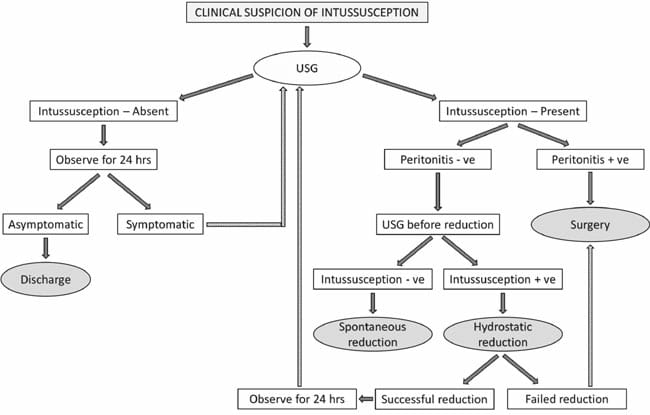 Surgery
Indications for surgery in ISS• ISS more than 48 hours• Features of perforation, strangulation, peritonitis• Recurrent ISS• In adult commonly resection is required
• Cope’s method: If reduction does not occur, laparotomy is done under G/A. By gently milking out the intussusception with warm packs, it is reduced. After reduction, viability of the bowel is checked carefully.If manual reduction is not possible, it is understood that the bowel is likely to be gangrenous whichrequires resection and anastomosis. In case of viable bowel, often terminal ileum is anchored to theascending colon and Jackson veil band is cut. Patient also requires nasogastric tube aspiration, IV fluids, antibiotics.• Laparoscopic approach may be used to reduce the intussusception.• If intussusception persists for more than 48 hours or intussusception in adult requires resection.Ileocolic resection is sufficient
VolvulusDefinitionIt is the twist (rotation) in the axis of the loop of the bowel either clockwise or anticlockwise. The mesenteric vessels are invariably occluded.  Usually gut rotates for ½ or 1½ or 2½ turns
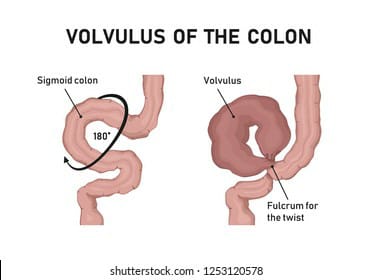 Sites Sigmoid colon CaecumTransverse colonSmall gut Stomach Type 1. Acute.2. Recurrent.
Commonly, volvulus occurs in the pelvic colon, which is chronically distended and overloaded so that it hangs too much in the pelvis leading to elongation of pelvic mesocolon, thereby the two ends of pelvic colon are almost approximated to each other. Final twist is usually produced by straining or use of purgatives. Twist is in the anticlockwise direction (clockwise in caecum).
Etiology
Predisposing factors• Adhesions• Peridiverticulitis• Overloaded redundant pelvic colon• Long pelvic mesocolon• Narrow attachment of sigmoid mesocolonPathology Volvulus of pelvic colon is a form of closed loop obstruction with every chance of gangrene and the changes are same as obstruction with strangulation
1. Patient is usually middle aged or elderly male2. Pain in the abdomen—Initially left sided, eventually all over.3. Absolute constipation (obstipation—no faeces, noflatus).4. Enormous distension of abdomen, starting from left iliac fossa extending to the whole of the abdomen(Tympanic abdomen).5. Late vomiting, and eventually dehydration.6. Features of peritonitis.7. Hiccough and retching can occur.8. Tyre like feel of the abdomen is diagnostic.9. Tenemus may be present
Clinical feature
1. Plain X-ray:(diagnostic in 70-80%)• Ω sign (omega sign)—single, grossly distended loop of colon arising out of the pelvis and extendingtowards the diaphragm.• Coffee-bean sign or Bent-inner tube sign.2. Contrast enema: (dilute barium/water soluble contrast media is used)—Birds beak sign (ace of spades appearance)—Upperend of barium column tapers into the spirallytwisted distal sigmoid colon.3. CT scan (for difficult cases)—Shows characteristic whirl pattern.peritonitis.
Investigations
(a) Untwisting of the Loop: After untwisting the loop flatus tube is passed to deflate the gut. It is better to fix the loop by suturing with parietal peritoneum by a few stitches. Flatus tube is removed on the fifth day morning after an enema. (b) Colostomy: This is necessary when the condition has produced gangrene of the twisted loop, or is recurrent when loop is exteriorised and a colostomy done, later colostomy is closed. (c) Colectomy : A few would prefer to excise the redundant colon especially if it is recurrent, and in all cases of gangrene, if patient's condition permits.
Treatment is always operative
1.Hand book of surgery by S. C. basu Kolkata, 2013, Reprint, current books international, 816
2. A Concise Textbook of surgery, S. Das Kolkata, 2010, 6th edition, 1237
3. SRB's Manual of surgery, Sriram bhatt, New delhi, 2009, 3rd edition, jaypee brothers medical publisher, 1214
REFERENCES